Conseil municipal d’Eybens 04/07/2024
Introduction
Décisions
Cf présentation



Il est proposé au Conseil municipal : 

- D’approuver le renouvellement du Projet Éducatif De Territoire (PEDT) pour la période 2024-2028

- D’autoriser le Maire à signer la convention relative à la mise en place du PEDT pour la période 2024-2028, et tous documents afférents

- D’approuver la convention Charte qualité Plan mercredi

- D’autoriser le Maire à signer la convention Charte qualité Plan mercredi, et tous documents afférents
DEL20240704_1 EDUCATION, SPORT ET CULTURE – Renouvellement du Projet Éducatif De territoire (PEDT) 
labélisé plan mercredi pour la période 2024-2028
Par convention en date du 12 octobre 2021 la ville d'Eybens et l'association « Centre Loisirs et Culture » (CLC) ont formulé le cadre et les modalités de leur partenariat au service d'objectifs partagés pour une durée de 5 ans. 

Dans ce cadre, l'association CLC assure notamment l’organisation d'un accueil de loisirs.
Les secteurs éducatifs, sociaux et culturels subissent chaque année de nombreuses évolutions. La finalité de cette convention annuelle est donc de pouvoir ajuster les orientations de la convention cadre pluriannuelle en fonction des évolutions du contexte.

Chaque année un travail d'évaluation, mené notamment lors des réunions trimestrielles et réunions paritaires, permettra les ajustements nécessaires quant aux actions menées et aux moyens afférents.
Dans le cadre de la préparation budgétaire 2024, le montant global de la subvention est estimé pour l'année 2024 à hauteur de 574 744 €.
DEL20240704_2 EDUCATION, SPORT ET CULTURE – Signature de la convention annuelle 2024-2025 avec le 
Centre de Loisirs & Culture (CLC)
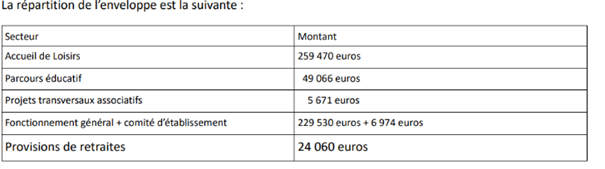 DEL20240704_2 EDUCATION, SPORT ET CULTURE – Signature de la convention annuelle 2024-2025 avec le 
Centre de Loisirs & Culture (CLC)
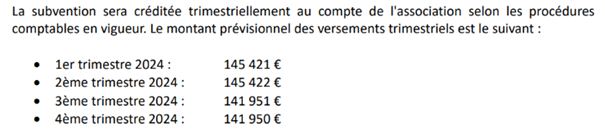 Considérant que la ville d'Eybens souhaite poursuivre les actions menées dans le champ péri éducatif en partenariat avec l’association d’éducation populaire « Centre de Loisirs & Culture » 

Il est proposé au Conseil municipal : 
- D’autoriser le Maire ou son représentant à signer la convention annuelle 2024/2025 avec le CLC.
- D’autoriser Le versement de la subvention telle que mentionnée dans le tableau récapitulatif ci-dessus et selon la répartition trimestrielle prévue.
- Dire que la dépense pour cette association sera à imputer sur les crédits du chapitre 65 - nature 65748
du budget 2024 de la ville d’Eybens
DEL20240704_2 EDUCATION, SPORT ET CULTURE – Signature de la convention annuelle 2024-2025 avec le 
Centre de Loisirs & Culture (CLC)
Le village de Bresson sollicite le CLC et la Ville d'Eybens, afin de permettre l'accueil d'enfants bressonnais de 3 à 13 ans dans le cadre de l'accueil de loisirs proposé par le CLC, ainsi que les jeunes 12-17ans dans le cadre de l’accueil du secteur jeunes notamment durant les vacances scolaires 
La bonne marche de l’accueil des enfants durant les 2 premières années d’expérimentation (2022-2024), sans impact sur la capacité d’accueil des eybinois au centre de loisir 

La CTG unissant les villes de Bresson, Eybens et Poisat, vise à renforcer les coopérations dans les secteurs éducatifs de l’enfance et de la jeunesse, et qu’un effort de structuration des coopérations sur le secteur jeunes est prioritaire durant cette année 2022-2024 

La convention prend en compte une facturation des charges supplétives de la ville d’Eybens à hauteur de 4,50 € par jour et par enfant, que cette somme pourra être adaptée selon l’évolution des coûts notamment de l’énergie
DEL20240704_3 EDUCATION, SPORT ET CULTURE – Signature d’une convention Eybens/CLC/Bresson – 
Accueil des enfants et des jeunes bressonnais à l’accueil de loisirs du CLC
DEL20240704_3 EDUCATION, SPORT ET CULTURE – Signature d’une convention Eybens/CLC/Bresson – 
Accueil des enfants et des jeunes bressonnais à l’accueil de loisirs du CLC
Il est proposé au Conseil municipal :

- D'autoriser le Maire à signer la convention tripartite CLC/ Eybens / Bresson permettant l'accueil d'enfants et de jeunes bressonnais dans le cadre de l'accueil de loisirs pour la période du 1er juillet 2024 au 31 Aout 2025.
Les conventions passées avec la ville d'Eybens permettent au CLC de développer différents partenariats et de conventionner éventuellement avec d'autres collectivités 

La Ville de Poisat sollicite le CLC et la Ville d'Eybens, afin de permettre l'accueil des jeunes poisatiers 12-17ans dans le cadre de l’accueil du secteur jeunes durant les vacances scolaires d’été 2024

la CTG unissant les villes de Bresson, Eybens et Poisat, vise à renforcer les coopérations dans les secteurs éducatifs de l’enfance et de la jeunesse, et qu’un effort de structuration des coopérations sur le secteur jeunes est prioritaire durant cette année 2022-2024
DEL20240704_4 EDUCATION, SPORT ET CULTURE – Signature d’une convention Eybens/CLC/Poisat – Accueil 
des jeunes poisatier (12-17 ans) à l’accueil de loisirs du CLC durant les vacances d’été
La convention prend en compte une facturation des charges supplétives de la ville d’Eybens 
à hauteur de 4,50 € par jour et par enfant, que cette somme pourra être adaptée selon l’évolution des coûts 
notamment de l’énergie

Cette convention porte sur les vacances d’été 2024 à titre expérimental, qu’une évaluation de l’impact sur le public visé permettra d’adapter le dispositif pour l’année 24/25 jusqu’au vacances d’été 2025
DEL20240704_4 EDUCATION, SPORT ET CULTURE – Signature d’une convention Eybens/CLC/Poisat – Accueil 
des jeunes poisatier (12-17 ans) à l’accueil de loisirs du CLC durant les vacances d’été
DEL20240704_4 EDUCATION, SPORT ET CULTURE – Signature d’une convention Eybens/CLC/Poisat – Accueil 
des jeunes poisatier (12-17 ans) à l’accueil de loisirs du CLC durant les vacances d’été
Il est proposé au Conseil municipal d'autoriser le Maire :

- À signer la convention tripartite CLC/ Eybens / Poisat permettant l'accueil de jeunes poisatiers dans le 
cadre de l'accueil de loisirs pour la période du 1er juillet 2024 au 31 Aout 2024 et tout avenant à cette convention
Pourquoi proposer ce nouveau service ?

Suite aux demandes d'habitants de la commune, au service solidarité du CCAS, mais aussi à l’accueil de la Mairie.
Pour compléter le déploiement de la politique eybinoise d’accès à la santé, de lutte contre le non- recours au droit, de l’accompagnement social des populations fragiles, des seniors ….

Dans quel objectif?

 -   Pouvoir accéder à une complémentaire santé peu onéreuse afin d'améliorer l'accès au soin et à la prévention.

Choix du dispositif et de consultation des offres :

Mutuelle à but non lucratif, fondée sur les valeurs de l’économie sociale et solidaire et administrée par ses adhérents.

Parmi les 3 mutuelles rencontrées et après comparaison des offres, nous avons retenu la mutuelle "Entre Nous".
DEL20240704_5 EDUCATION, SPORT ET CULTURE – Signature d’une Convention de partenariat et d’objectif 
pour la mise en œuvre d’une mutuelle communale
Mutuelle Entre nous

o Offre de couverture :  graduée sur 7 niveaux de services et de tarifs.

o Structure locale :   siège et standard d’appel  à Chambéry,  garantissant une facilité de contact aussi bien pour les habitants que pour l’administration de la ville. 

O Présences :  lors d’évènement clef de la ville : forum des associations, semaine bleue etc…et sur la commune de manière régulière pour renseigner les habitants via des permanences dans les MDH

o Accès à cette mutuelle  :  à tout habitant de la ville ainsi qu’à toute personne travaillant sur le territoire, sans condition de ressources ni de santé. 

o Les avantages d’un contrat souscrit seront  maintenus en cas de déménagement de l’adhérent, ou de rupture de la convention entre la mutuelle et la commune.

o Habilitation à porter la Complémentaire Santé Solidaire (anciennement CMU) :  renforçant l’orientation sociale de la démarche de la ville.
DEL20240704_5 EDUCATION, SPORT ET CULTURE – Signature d’une Convention de partenariat et d’objectif 
pour la mise en œuvre d’une mutuelle communale
Le montant de la participation des familles est fonction du Quotient Familial de la CAF et la Ville complète à hauteur du coût total de cet accueil périscolaire.

Cette année, le coût de revient du dispositif périscolaire (charges de personnel/bâtiments) a subi une hausse de 3 %. 

Il est proposé au Conseil municipal de réviser les tarifs, +1%, du temps d’accueil périscolaire pour l’année 2024-2025 pour prendre en compte une partie de ces évolutions, les 2 % restants seront pris en charge par la ville.

Cf formule dans la délibération - ci-dessous quelques exemples de tarifs
DEL20240704_6 EDUCATION, SPORT ET CULTURE – Tarification des temps d’accueil périscolaire 2024-2025
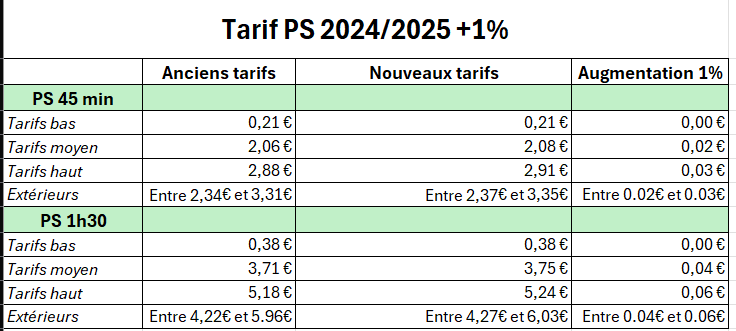 Le montant de la participation des familles est fonction du Quotient Familial de la CAF et la Ville complète à hauteur du coût total de cet accueil périscolaire.

Cette année, le coût de revient du dispositif périscolaire (charges de personnel/bâtiments) a subi une hausse de 3 %. 

Il est proposé au Conseil municipal de réviser les tarifs, +1%, du temps de pause méridienne (repas et animation) pour l’année 2024-2025 pour prendre en compte une partie de ces évolutions, les 2 % restants seront pris en charge par la ville.

Cf formule dans la délibération - ci-dessous quelques exemples de tarifs
DEL20240704_7 EDUCATION, SPORT ET CULTURE – Tarification du temps de restauration scolaire et d’animation
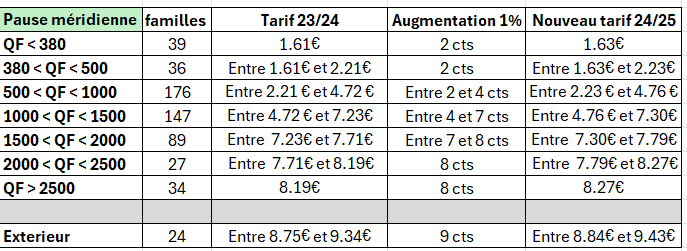 La carte scolaire constitue un système d’affectation des élèves dans une école dans un secteur géographique où ces élèves sont domiciliés. Les communes définissent la carte scolaire pour les élèves du 1er degré par délibération du conseil municipal. 

A Eybens, 4 secteurs pour l'enseignement élémentaire : Bel-Air, Bourg, Ruires, Val/Maisons Neuves

La présente délibération corrige une précédente délibération où un numéro de rue n’existait pas jusqu’à ce jour. 

La modification porte sur le secteur des Maisons Neuves pour la maternelle et celui du Val pour l’élémentaire : Il convient de créer le numéro 11 à la rue Paul HELBRONNER

Il est proposé au Conseil municipal d’approuver et d’adopter l’actualisation des périmètres scolaires des écoles maternelles et élémentaires, d’abroger la délibération du 10 novembre 2022
DEL20240704_8 EDUCATION, SPORT ET CULTURE – Mise à jour du périmètre scolaire
L’association « HBC2E » est intervenue sur les accueils périscolaires des écoles maternelle Bel Air et élémentaire Bourg et Ruires pour la période du 29 avril 2024 au 30 juin 2024. 

23 séances ont été effectuées les mardi, jeudi et vendredi correspondant à un montant de 30 € par séance, soit 690 €.

Il est proposé au Conseil municipal : 

- De verser à l’association un montant total de 690 €, pour les 23 séances effectuées du 29 avril 2024 au 30 juin 2024
DEL20240704_9 EDUCATION, SPORT ET CULTURE – Intervention périscolaire HBC2E
L’association « AMICALE LAIQUE ECHIROLLES EYBENS TENNIS DE TABLE » est intervenue sur les accueils périscolaires des écoles maternelle du Bourg et élémentaire du Val, pour la période du 29 avril 2024 au 30 juin 2024. 

16 séances ont été effectuées les mardi et jeudi correspondant à un montant de 30 € par séance, soit 480 €.

Il est proposé au Conseil municipal : 
- De verser à l’association un montant total de 480 €, pour les 16 séances effectuées du 29 avril 2024 au 30 juin 2024
DEL20240704_10 EDUCATION, SPORT ET CULTURE – Intervention périscolaire ALEETT
Projet : organisation d'un "Ceilidh" - Bal populaire écossais

Budget prévisionnel : 1 085 €

Subvention demandéee à la ville : 300 €  soit  28 % du BP.
DEL20240704_11 EDUCATION, SPORT ET CULTURE – Subvention à projet Chardon du Dauphiné
Projet d'organisation de la "Journée des Harmonies" qui aura lieu en septembre 2024

Accueil des harmonies de La Mûre et Villard-Bonnot

Budget prévisionnel : 4 810 €

Subvention demandée à la ville : 1 000 €, soit 21% du BP
DEL20240704_12 EDUCATION, SPORT ET CULTURE – Subvention à projet Harmonie Eybens Poisat
Désherbage organisé par la médiathèque

Pour présenter des documents actualisés et attractifs, la médiathèque se sépare des documents trop usés, ceux dont le contenu est obsolète ou lorsqu'ils n'ont plus de lectorat potentiel.

Vendredi 27 septembre de 13h à 19h et samedi 28 septembre de 10h à 13h.

2 000 documents mis en vente :
15 € pour les livres de la collection Citadelles et Mazenod
3 € pour les beaux livres
1 € pour les albums, bandes dessinées, romans, documentaires
0.50 € livres de poche, romans jeunesse, second choix et CD

Avant l'ouverture de la vente, il sera proposé aux partenaires habituels de la médiathèque de choisir les ouvrages qui les intéressent :  MDH, CLC, Périscolaire.
Les documents invendus seront cédés à l'association Actions Education Isère, qui œuvre pour favoriser l’accès à une éducation de qualité pour toutes et tous.
Les CD invendus seront repris par l'association Le Messager de la musique
DEL20240704_13 EDUCATION, SPORT ET CULTURE – Vente de documents désherbés de la Médiathèque
La guerre russo-Ukrainienne déclenchée le 24 février 2022 a fait fuir des millions d’ukrainiens de leur territoire notamment vers les pays de l’Union Européenne. Dès le 04 mars 2022, l’Union Européenne a décidé d’activer la directive relative à la protection temporaire afin d’offrir une protection immédiate et un statut clair aux personnes déplacées. Les personnes bénéficiaires de la protection temporaire ont notamment droit à un hébergement.
Sont mobilisables des logements dit « institutionnels » (logements communaux, logements sociaux) et/ou des logements de particuliers.

La commune disposait d’un logement instituteur au 8 rue Jean Macé (appartement de type T3) qu’elle a mis à disposition du CCAS en mai 2022 jusqu’en aout 2024 avec une convention de mise à disposition précaire et révocable. Une famille ukrainienne a alors été orientée par le Service intégré d’accueil et d’orientation (SIAO) en lien avec l’association Entraide Pierre Valdo qui réalise l’accompagnement social.
Dans un objectif de poursuivre l’accompagnement de cette famille et de stabiliser sa situation, une nouvelle convention de 6 mois à compter du 01 septembre 2024 renouvelable une fois est proposée entre la Ville, le CCAS et l’Entraide Pierre Valdo.

Pour répondre aux exigences de la mise à disposition de ce logement et pour faciliter la mise en œuvre du dispositif, il est proposé que le CCAS soit l’interface.

Il est proposé au Conseil municipal :
-D’autoriser le Maire à signer la convention de mise à disposition précaire et révocable entre la Ville, le CCAS et l’association Entraide Pierre Valdo. Le CCAS s’acquittera d’une contribution modique d’un montant de 100€ pour ce logement communal 8 rue Jean Macé.
DEL20240704_14 EDUCATION, SPORT ET CULTURE – Délibération portant la mise à disposition d’un logement T3 8 rue Jean Macé
Intervention Les Archers du Château d'Eybens

Cycle EPS pour 2 classes élémentaires de Poisat

Du 3 au 24 juin 2024

18 h d'intervention

540 € de subvention
DEL20240704_15 EDUCATION, SPORT ET CULTURE – Intervention du Club des Archers du Château sur un cycle 
d’EPS à destination de classes élémentaires de Poisat du 03 juin au 24 juin 2024
DEL20240704_16 EDUCATION, SPORT ET CULTURE – Intervention du Club Grenoble Métropole Cyclisme 38 
(GMC38) sur un cycle d’EPS à destination de classes élémentaires d’Eybens du 29 avril au 14 
juin 2024
Intervention GMC38-EF

Cycle EPS pour 2 classes : CP-CE1 et CP des Ruires

Du 29 avril au 14 juin 2024

18 h d'intervention

540 € de subvention
DEL20240704_17 EDUCATION, SPORT ET CULTURE – Intervention du Club Eybens Sport Adapté Grenoble 
Alpes Métropole Isère (ESAGAMI) en EPS à destination de la classe Ulis de l’école du Val du 
8 janvier au 5 juillet 2024
Intervention ESAGAMI

Cycle EPS pour la classe ULIS de l'école du Val

Du 8 janvier au 7 juilet 2024

27 h d'intervention

810 € de subvention
Pour mémoire, Sport Passion est un dispositif extra-scolaire qui propose, à tous les enfants eybinois ou extérieurs de 6 à 11 ans, des activités sportives le mercredi durant la période scolaire et du lundi au vendredi pendant les vacances scolaires dans le but de :

- Permettre la découverte d'activités sportives dans un projet de passerelle vers les clubs ou dans une démarche de pratique libre tout au long de sa vie.

- Proposer des séances de sport aux enfants en plus des séances d'Éducation Physique et Sportives réalisées à l'école.

Le bilan depuis 3 années est plutôt positif et incite à continuer dans cette optique de cycle plutôt que d’inscriptions à l’année.

La délibération reconduit le dispositif Sport Passion et prévoit une légère augmentation de 1 % des tarifs.
DEL20240704_18 EDUCATION, SPORT ET CULTURE – Tarification du dispositif Sport Passion pour l’année 2024-2025
DEL20240704_18 EDUCATION, SPORT ET CULTURE – Tarification du dispositif Sport Passion pour l’année 2024-2025
L’ACE, qui propose initialement un accès à des séances en salle de musculation de façon autonome sous la surveillance d’un encadrant diplômé, souhaite développer son activité à partir de septembre 2024 en proposant des cours collectifs encadrés, soit 8 créneaux le mardi matin et le vendredi matin. 

Les objectifs de l’association sont multiples :
- Développer l’attractivité de son activité ;
- Proposer une offre à destination d’un public parfois fragile dans le cadre du dispositif sport santé ;
- Améliorer sa capacité de gestion financière.

Concrètement, seront mis en place des cours collectifs de Gym Douce, Cardio/Renfo et de Stretching Postural pour la rentrée de septembre 2024.
DEL20240704_19 EDUCATION, SPORT ET CULTURE – Projet d’ouverture de nouveaux créneaux de cours 
collectifs et de développement de l’attractivité de l’Athletic Club Eybens (ACE)
Il s'agit d'une demande très forte des membres mais également d'habitants de la commune car la plupart des cours proposés par les autres associations sont complets.

Ces cours s'inscrivent dans une démarche Sport-Santé et seront très complémentaires des cours de renforcement déjà proposés.

Afin d’aider l’association dans cette démarche de développement et d’amélioration de ses capacités d’autofinancement futures, il est proposé d’attribuer une subvention de 6 000€ correspondant au montant d’investissement des frais de matériel sur un budget total de 22 700€ soit un taux de subventionnement de 26%.
DEL20240704_19 EDUCATION, SPORT ET CULTURE – Projet d’ouverture de nouveaux créneaux de cours 
collectifs et de développement de l’attractivité de l’Athletic Club Eybens (ACE)
L’OCE a organisé un loto le 19 avril 2024 dans la salle des fêtes d’Echirolles en raison de la fermeture de l’équipement d’Eybens pour travaux de rénovation énergétique en 2024. Le coût de cette location a été de 1 152 €.

Le tarif établi pour une association Eybinoise est de 154 € pour une réservation de la salle des fêtes d'Eybens.
Afin d’aider l’association dans cette démarche d’amélioration de ses capacités d’autofinancement futures, il est proposé d’attribuer une subvention correspondant à la différence entre le tarif payé pour la location de la salle des fêtes d’Echirolles et celui de la salle d'Eybens soit 1 152€ - 154€ = 998 €.
DEL20240704_20 EDUCATION, SPORT ET CULTURE – Aide à l’organisation d’un loto par l’Olympique Club 
d’Eybens (OCE)
DEL20240704_21 EDUCATION, SPORT ET CULTURE – Intervention du Handball Club Echirolles Eybens lors du raid scolaire du 11 juin 2024
Intervention HBC2E

Raid scolaire du 11 juin 2024

11 classes de cycle 3 d'Eybens

6 h d'intervention

180 € de subvention
Dans le cadre de sa politique de sécurité, la Commune d’Eybens souhaite mettre en œuvre un système de vidéoprotection incluant la réadaptation du système actuel. Pour ce faire, elle prévoit le renouvellement de son parc en déployant de nouvelles caméras ainsi qu’en centralisant ses sites existants.

À cette fin, la commune a lancé une consultation ayant pour objet le déploiement progressif d’un dispositif de vidéosurveillance sur divers sites de la commune, ainsi que la maintenance de ce dispositif.
DEL20240704_22 CITOYENNETE ET VIE ASSOCIATIVE – Accord-cadre pour la mise en œuvre d’un dispositif de  vidéoprotection pour les besoins de la commune d’Eybens
Cette consultation a été lancée en procédure adaptée conformément aux dispositions des articles L. 2123-1, et R. 2123-1 du Code de la commande publique, sous forme d’un accord cadre mono-attributaire (conclu avec un seul opérateur économique) à bons de commandes avec : 

- Montant total minimum sur la durée totale du marché : 165 000 € HT ; 
- Montant total maximum sur la durée totale du marché : 670 000 € HT.

La durée totale de cet accord-cadre est de 4 ans fermes.

Suite à l'expiration de la date limite de remise des offres, fixée au 6 mai 2024, la commune a reçu cinq offres.
DEL20240704_22 CITOYENNETE ET VIE ASSOCIATIVE – Accord-cadre pour la mise en œuvre d’un dispositif de  vidéoprotection pour les besoins de la commune d’Eybens
Le rapport d'analyse des candidatures et des offres a été présenté, pour avis, devant la Commission d'appel d'offres le 20 juin 2024. La Commission d'appel d'offres, régulièrement réunie, a donné un avis favorable à l'attribution de l’accord cadre à la société Eiffage énergie système. 

Il est proposé au Conseil municipal :

- d'attribuer l’accord cadre pour la mise en œuvre d’un dispositif de vidéoprotection pour les besoins de la commune d’Eybens, à la société Eiffage Energie Systèmes – Infra Rhône Alpes à Savigny (69 210), pour un montant minimum de 165 000 euros HT et un montant maximum de 670 000 euros HT ;

- d'autoriser M. le Maire, à signer l’accord cadre précité, ainsi que tous documents se rapportant à son exécution.
DEL20240704_22 CITOYENNETE ET VIE ASSOCIATIVE – Accord-cadre pour la mise en œuvre d’un dispositif de  vidéoprotection pour les besoins de la commune d’Eybens
AJUSTEMENT 2024-2025
La salle des fêtes ne sera pas disponible  pour l’année 2024-2025
Ajout des bureaux de la Grange du château comme salles de réunion et salles d’activités mis à disposition pour les associations eybinoises, les collectifs d’habitants reconnus par la ville et les syndics de copropriétés eybinoises au catalogue des salles


Ajout de l’extérieur de la Grange du château comme salles festives / activités à la location pour les associations eybinoises, les collectifs d’habitants reconnus par la ville et les syndics de copropriétés eybinoises au catalogue des salles

Ajustement des tarifs selon l indice Insee
DEL20240704_23 CITOYENNETE ET VIE ASSOCIATIVE – Mise à disposition des salles communales
Au vu des travaux récents d'agrandissement su cimetières III,
De propositions   de  nouveaux services aux habitants 
D'une analyse des tarifs sur les communes métropolitaines,

Il est proposé une évolution des tarifs des concessions funéraires et cinéraires  sur  les cimetières de la commune.
Cette grille ne propose plus les concessions pour une durée de 50 ans

Cette évolution tarifaire serait effective au 1/08/2024
Une évolution annuelle selon un indice INSSE est proposé pour effet au 1 aout de chaque année.

Un règlement municipal des cimetières est en cours de finalisation et  concertation
DEL20240704_24 CITOYENNETE ET VIE ASSOCIATIVE–Revalorisation des tarifs des concessions des cimetières d’Eybens
DEL20240704_24 CITOYENNETE ET VIE ASSOCIATIVE–Revalorisation des tarifs des concessions des cimetières d’Eybens
La loi du 11 février 2005 pour l’égalité des droits et des chances a institué un fonds pour l’insertion des personnes en situation de handicap dans la fonction publique afin de transposer dans le secteur public, le dispositif financier incitant les employeurs   à atteindre le taux d’emploi de 6 %. 













La commune remplit l'obligation d'emploi au 31/12/2023, il reste nécessaire de continuer à persévérer dans cette démarche ancienne dans la collectivité  

En 2020 : 27 bénéficiaires pour la Ville, 31 en 2021  ,32 en 2022
DEL20240704_25 FINANCES – RESSOURCES –
 Rapport sur les effectifs des personnes travailleuses en situation de handicap au 31/12/2023
Au service Education  ajustement des 2 postes d’ATSEM dans le cadre de  2 départs en disponibilité

A la direction des affaires culturelles mise à jour de 2 postes suite à la refonte de l’organigramme de l’action culturelle
Création d’un poste d’attaché et suppression d’un ppste de  rédacteur
Création d’un poste de rédacteur et suppression d’un posste d’animateur

Au CRC     augmentation du temps de travail d’un assistant d’enseignement artistique de 50% à 100%
DEL20240704_26 FINANCES – RESSOURCES – Délibération portant mise à jour du tableau des emplois
Au cours de l’année 2017, la Métropole, en lien avec la Ville de Grenoble, a mis en commun et partagé avec ses communes membres dont Eybens , son logiciel d’expertise et d’analyse de la fiscalité des ménages et des professionnels. 

Dans la continuité de cette démarche, le service commun expertise fiscale a été créé le 1er juin 2018 pour structurer l’ensemble des initiatives autour des questions fiscales.
Toutefois, l’organisation administrative actuelle du service commun expertise fiscale nécessite une mise en conformité et d’homogénéisation entre les parties   prévue pour le 1 janvier 2025
Il est proposé de substituer le contrat de prestations actuelles de la commune à une participation au service commun 

Le cout annuel estimé pour la commune est à hauteur de 1100 €
DEL20240704_27 FINANCES – RESSOURCES – Adhésion au service commun expertise fiscale de la MÉTRO
Les membres du service commun souhaitent mutualiser leurs ressources afin de désigner un délégué à la protection des données (DPO)  en interne.
La commune est adhérente au service dont les prestations restent inchangées 
Le service adapté à l’entrée de nouvelles collectivités
 Les délégués à la protection des données du service commun répartissent leur temps de travail en fonction des besoins des membres. Les objectifs principaux sont de : 
•protéger les données à caractère personnel des usagers et des agents ;
•développer une culture commune de la protection des données ;
•Bénéficier d’un guide pour la mise en conformité au RGPD

•Modification de modalités de paiement de la participation financière:la facturation déduite de l’attribution de compensation laissera place à un système de facturation classique.

•Le coût de service commun
Le Coût annuel de service commun pour la commune sur la base de l'année 2023 est de 11 508 euros.
Ce coût est calculé en fonction de clé de répartition estimé par rapport aux effectifs de chaque membre. Pour la commune il s'agit de 20 % d'un ETP.
DEL20240704_28 FINANCES – RESSOURCES – Extension du service commun de protection des données
Depuis 2015, la Métropole propose un service d’instruction des Autorisations du Droit des Sols, sous la forme d’une convention annuelle de prestation de service conclue avec les communes volontaires, convention signée par la Ville d’Eybens depuis 2021. Chaque année la Métropole établit une offre de mutualisation aux 20 communes adhérentes. 

 Le service commun d’instruction des ADS interviendra sur le périmètre des demandes d’autorisation suivantes :
 - Permis de construire pour une maison individuelle et/ou ses annexes 
- Permis de construire hors maison individuelle, permis valant division, permis valant ERP 
- Permis d’aménager 
- Permis de démolir 
- Evènements post décision des autorisations sus visées 
D’autre types de demandes présentant un degré de complexité élevé
DEL20240704_29 AMENAGEMENT URBAIN ET INTERCOMMUNALITE – Adhésion au service commun d’instruction des Autorisations de droit des sols de la MÉTRO
Question ou interpellation
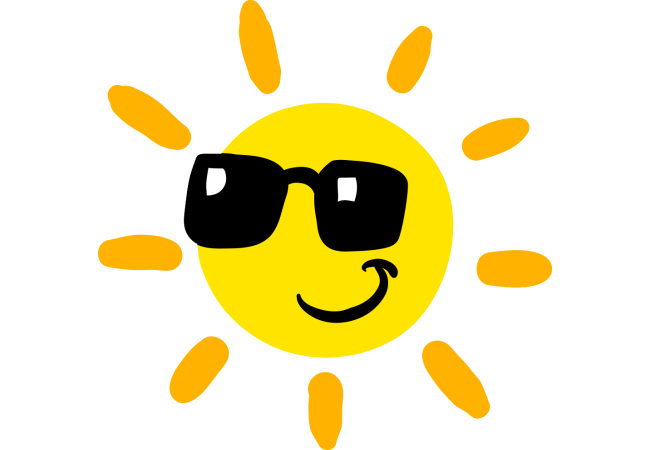 Prochain Conseil municipal  le jeudi 26 septembreBonnes vacances !
Merci de votre participation